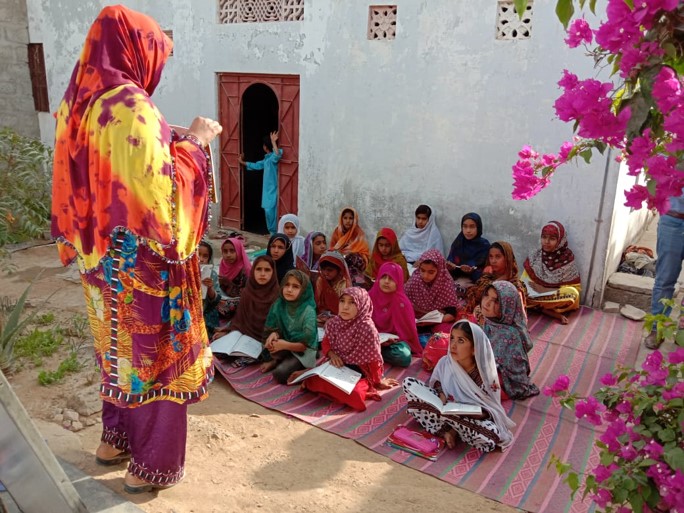 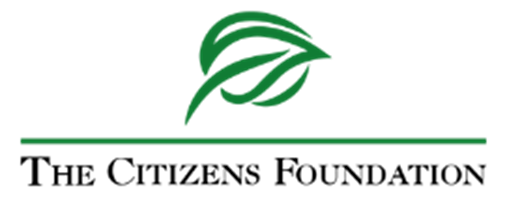 Aagahi (“Awareness”)—Illuminating Lives Through Literacy
Head Office: Plot No. 20, Sector 14,  Korangi Industrial Area, Karachi UAN No.: +92-21-111-823-823 
Website: www.tcf.org.pk  I  Email: grants@tcf.org.pk 
Pakistan Registered Charity No. 0037144  | Company No. K-06597
About Aagahi
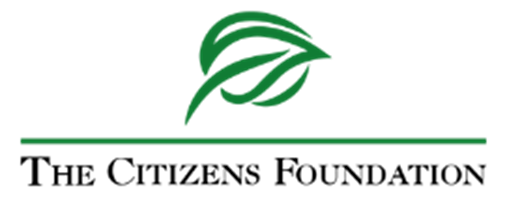 Vision:
Literate and well-informed communities around TCF schools.

Mission:
To enable community women and girls around TCF schools to attain literacy and numeracy skills, enabling them to make better decisions, increase their self-confidence, and bridge educational gaps. 

Impact:
To date, Aagahi has imparted essential skills of literacy and numeracy to over 174,000 community women and girls all over Pakistan.
Winning The UNESCO Confucius Prize for Literacy 2017
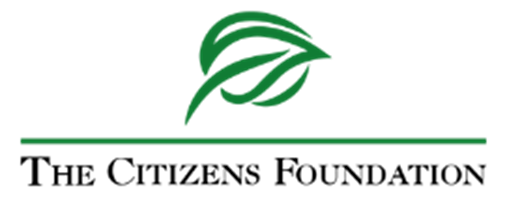 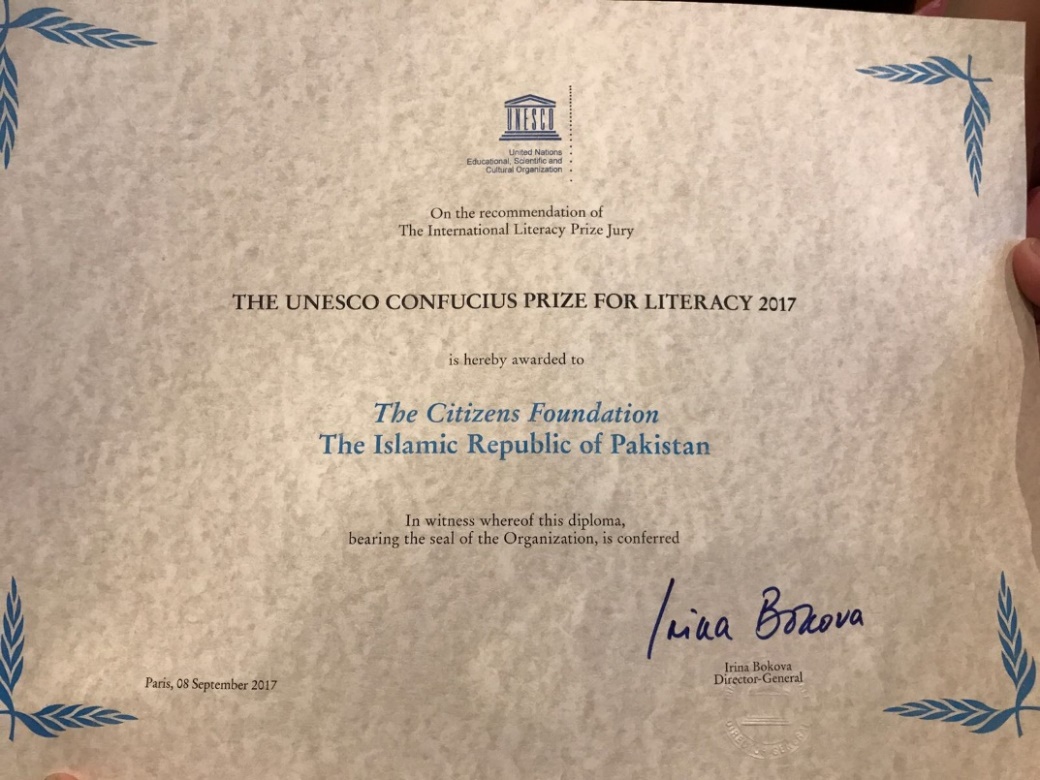 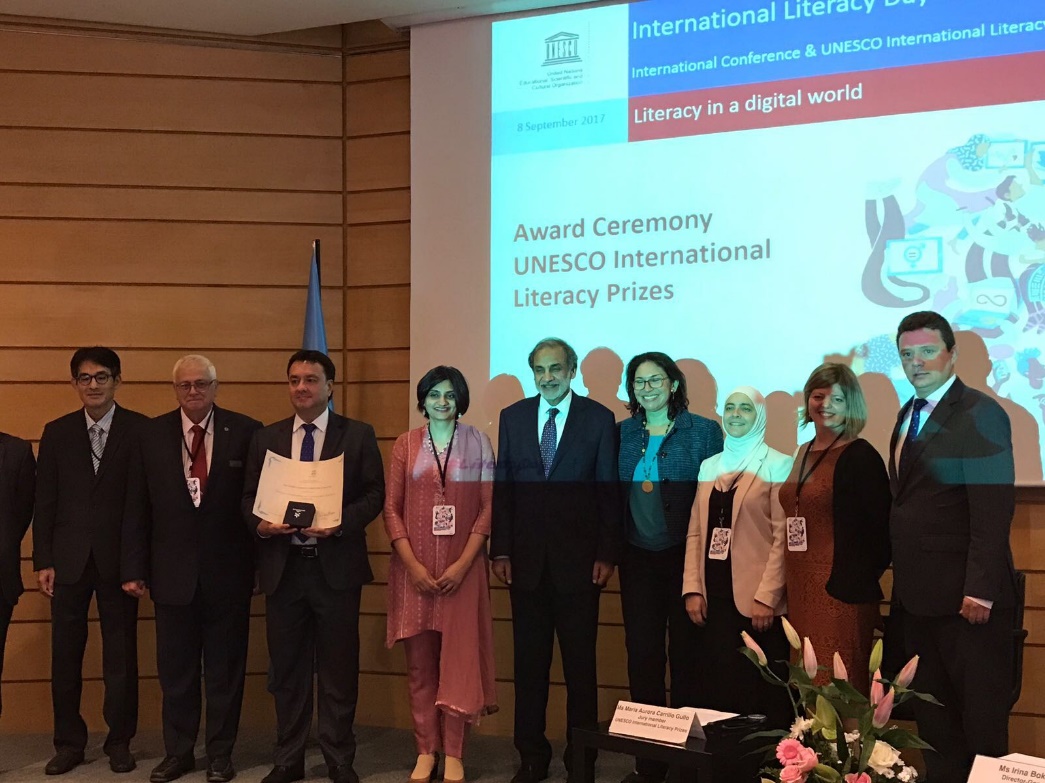 TCF received the UNESCO Confucius Prize for Literacy 2017 for Aagahi on September 8th, 2017. The prize was awarded at an official ceremony at the UNESCO Headquarters in Paris on International Literacy Day.
Alignment with the UN SDGs
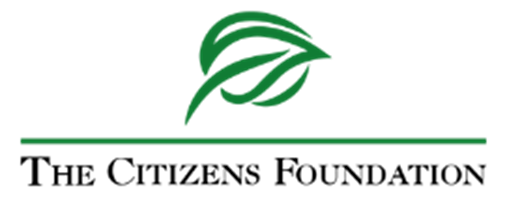 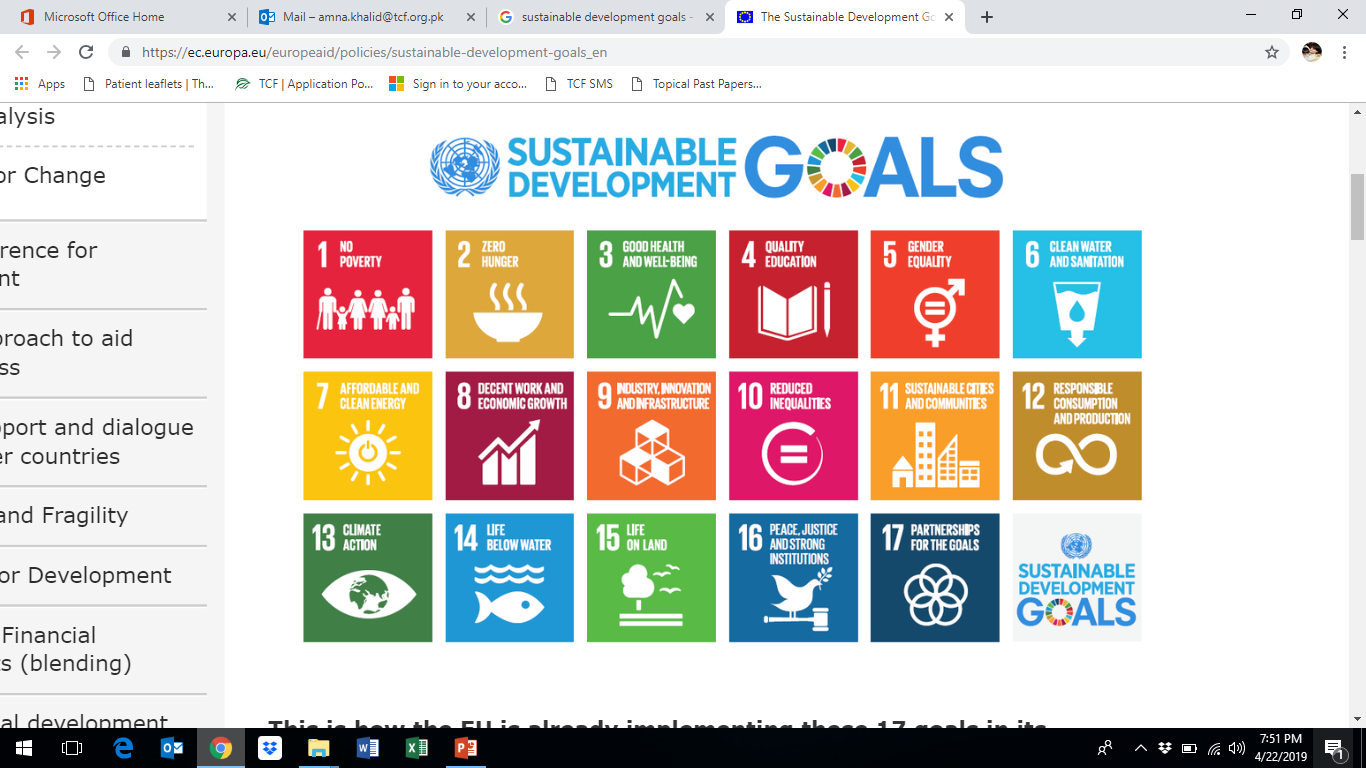 Program Components
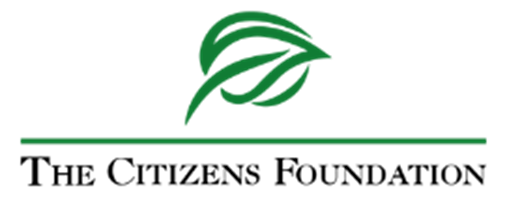 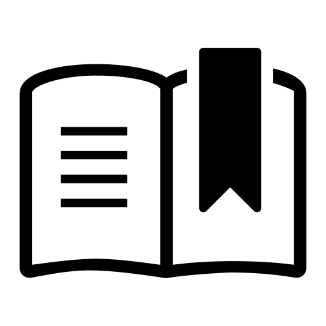 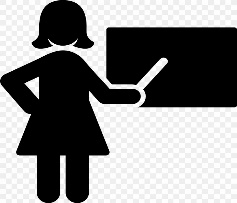 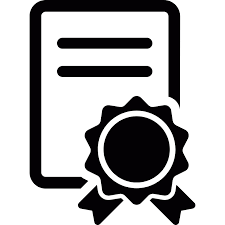 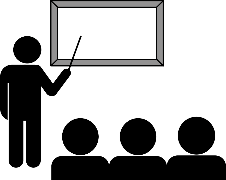 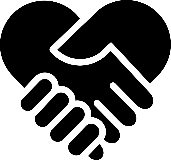 Four Urdu books covering letter recognition and formation, sentence writing, English alphabets, arithmetic, health, hygiene, and financial literacy
Certification by Literate Pakistan Foundation
Daily 2-hour classes over a 3-month period
1 Master Trainer
1 Trained Teacher
Program Beneficiaries
Majority women and girls
Having minimal to no prior literacy skills
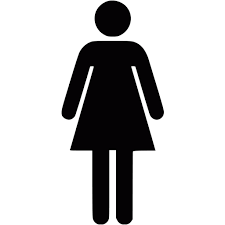 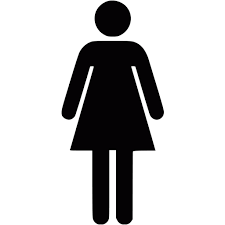 In communities around TCF schools
Aged 10 to 65
5
Program Outcomes
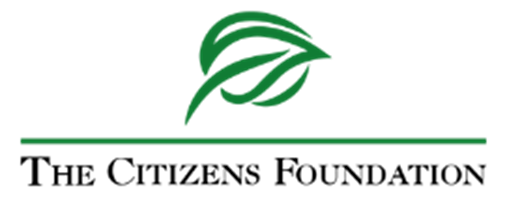 Upon completion of the program, an Aagahi learner can:
Understand and pay bills
Do household budgeting
Write simple letters
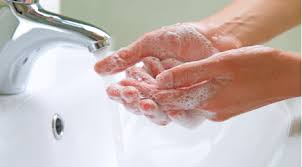 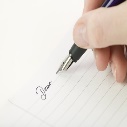 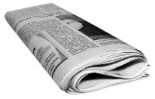 Assist their child with homework assignments
Read and understand the newspaper, medicine prescriptions, and product labels
Sign documents
Maintain a hygienic and healthy home environment
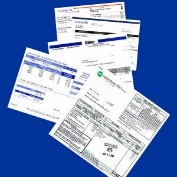 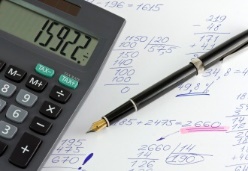 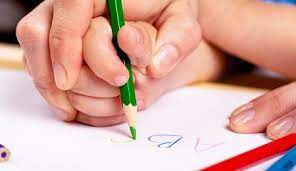 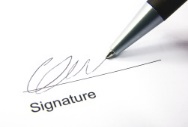 6
Aagahi Over the Years
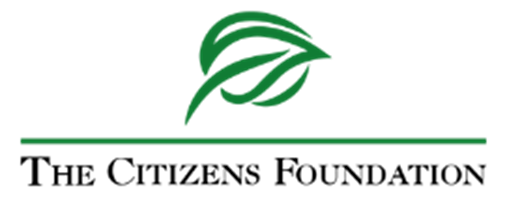 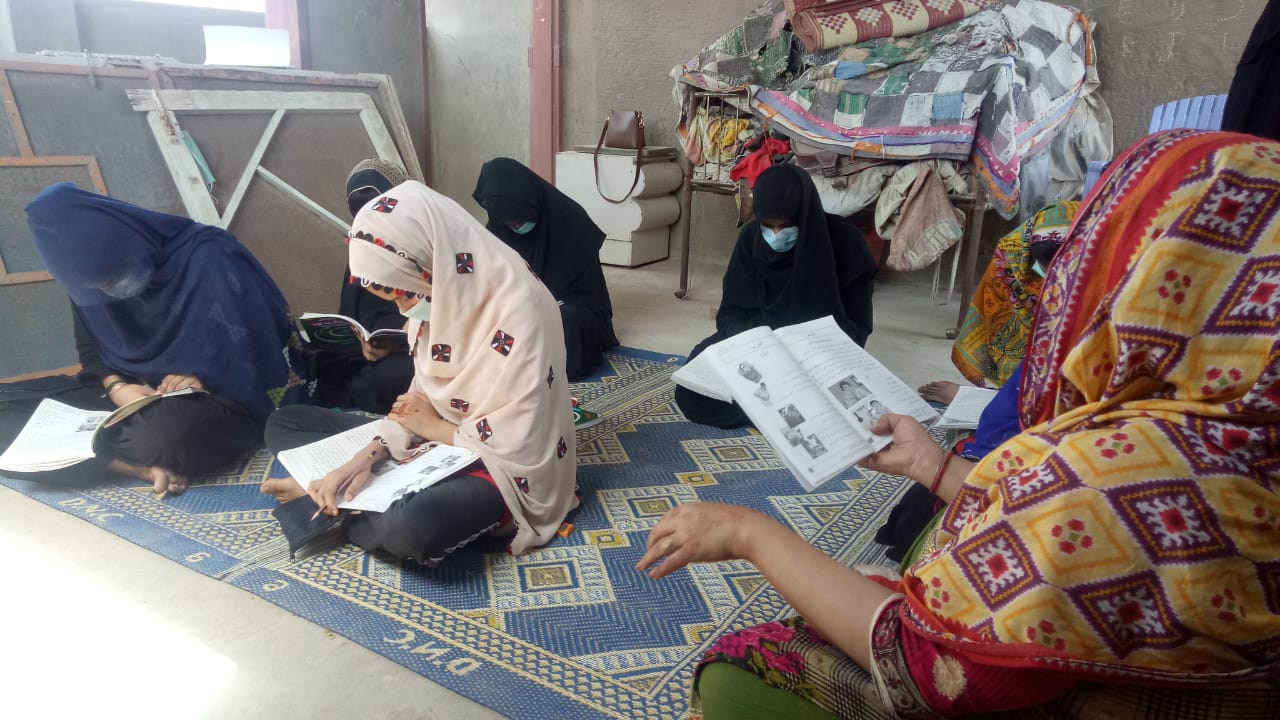 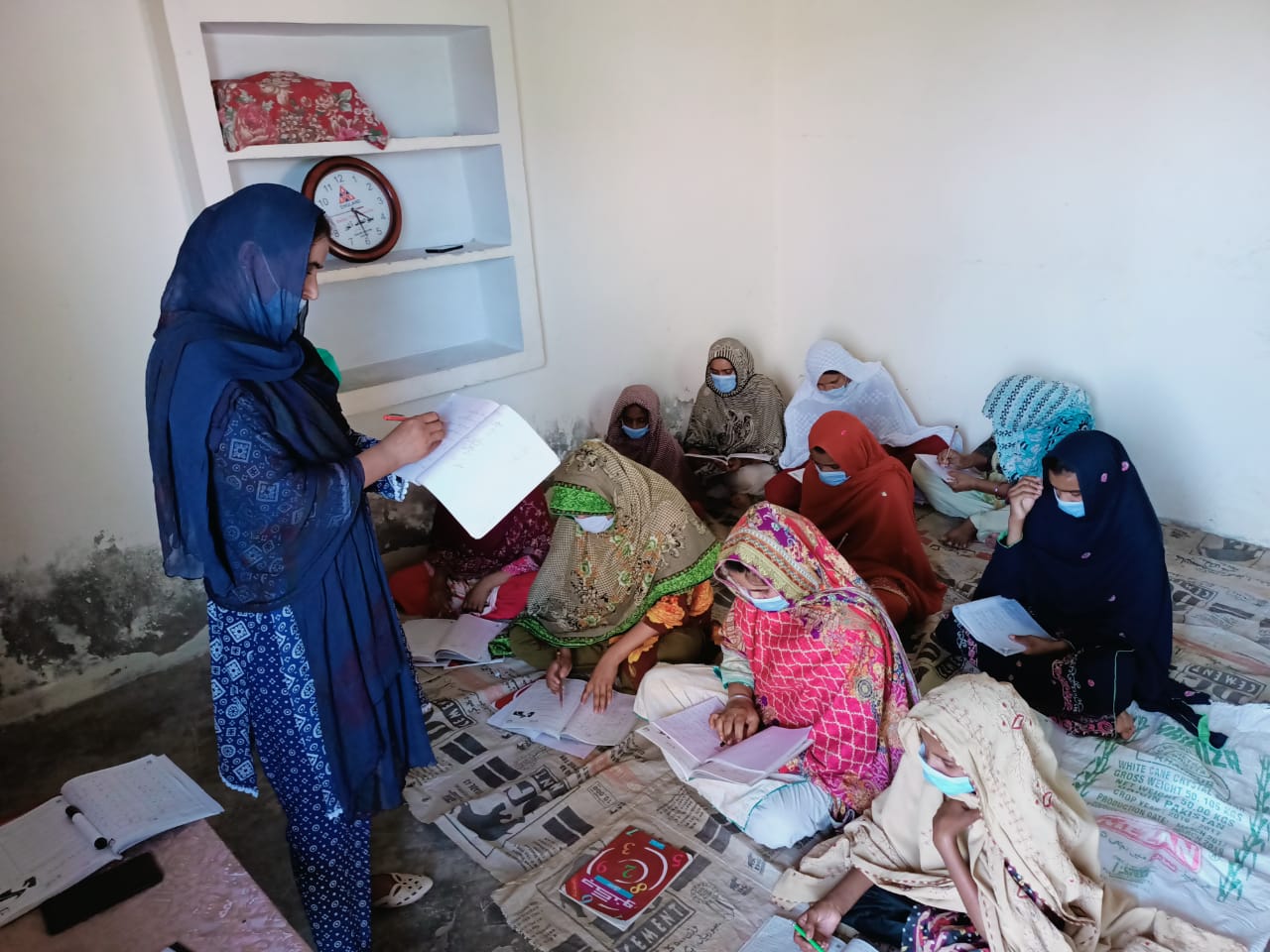 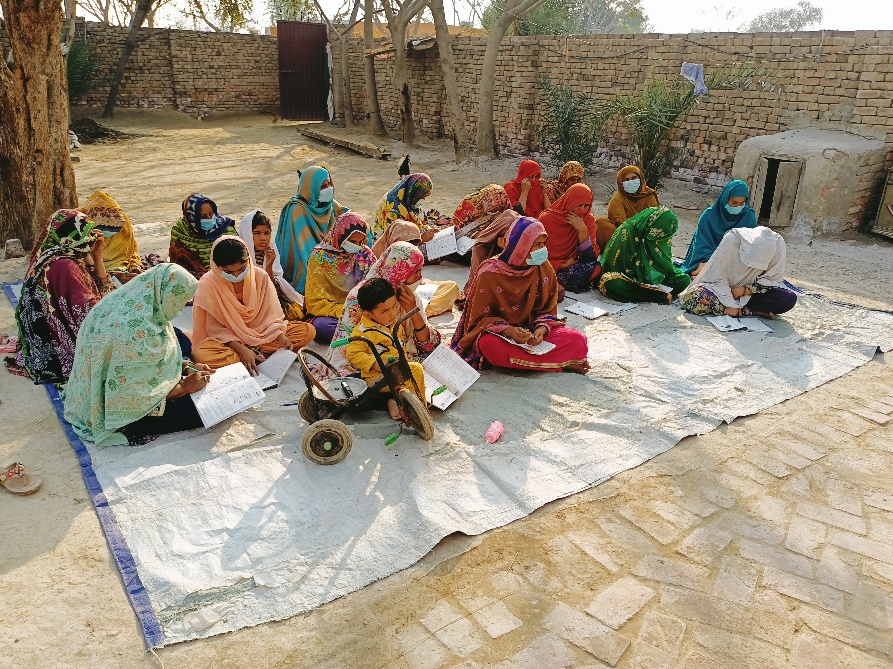 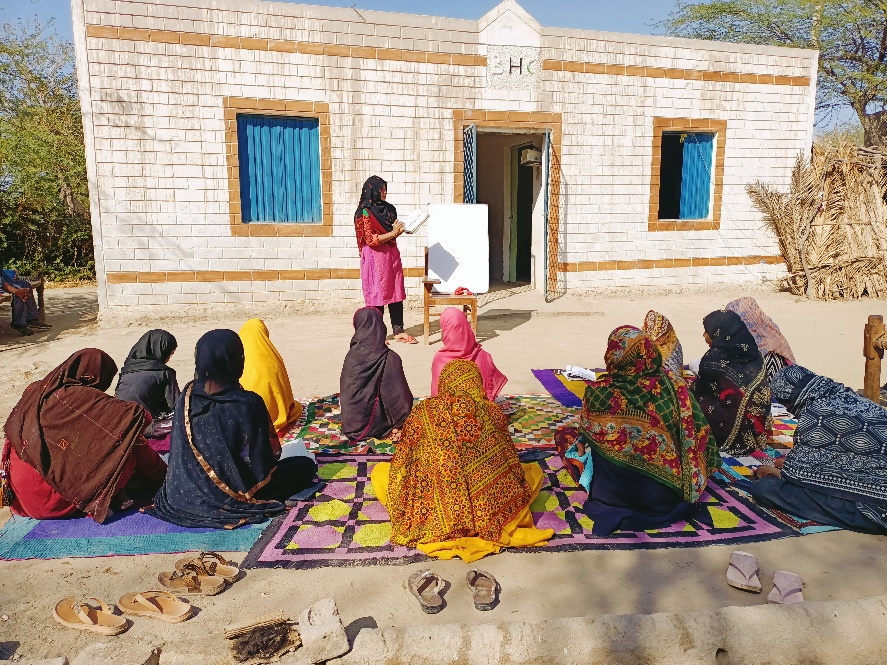 Aagahi Over the Years
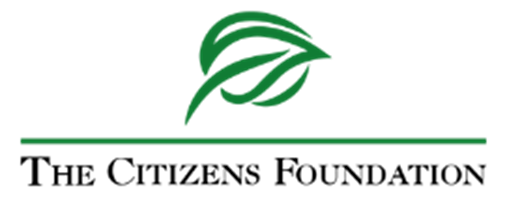 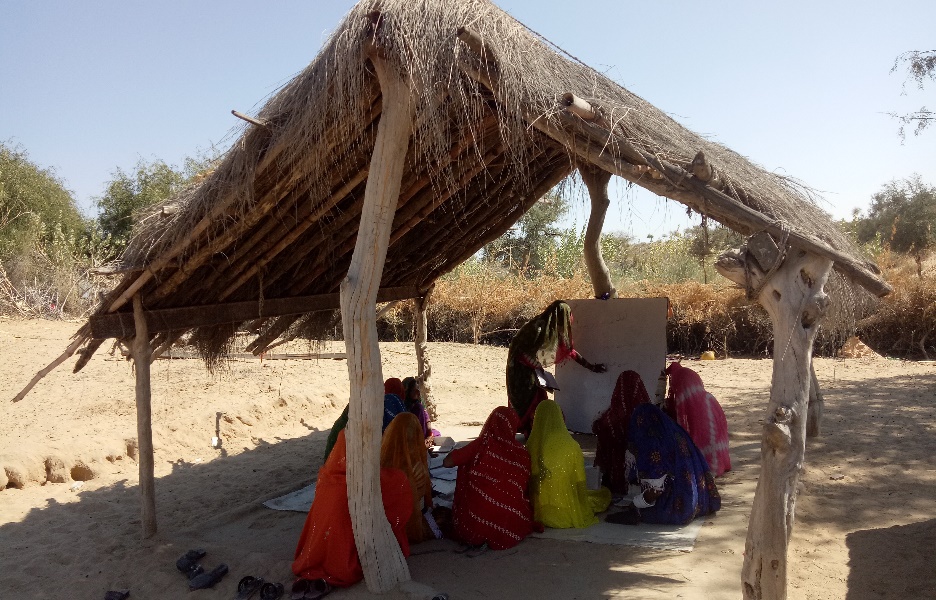 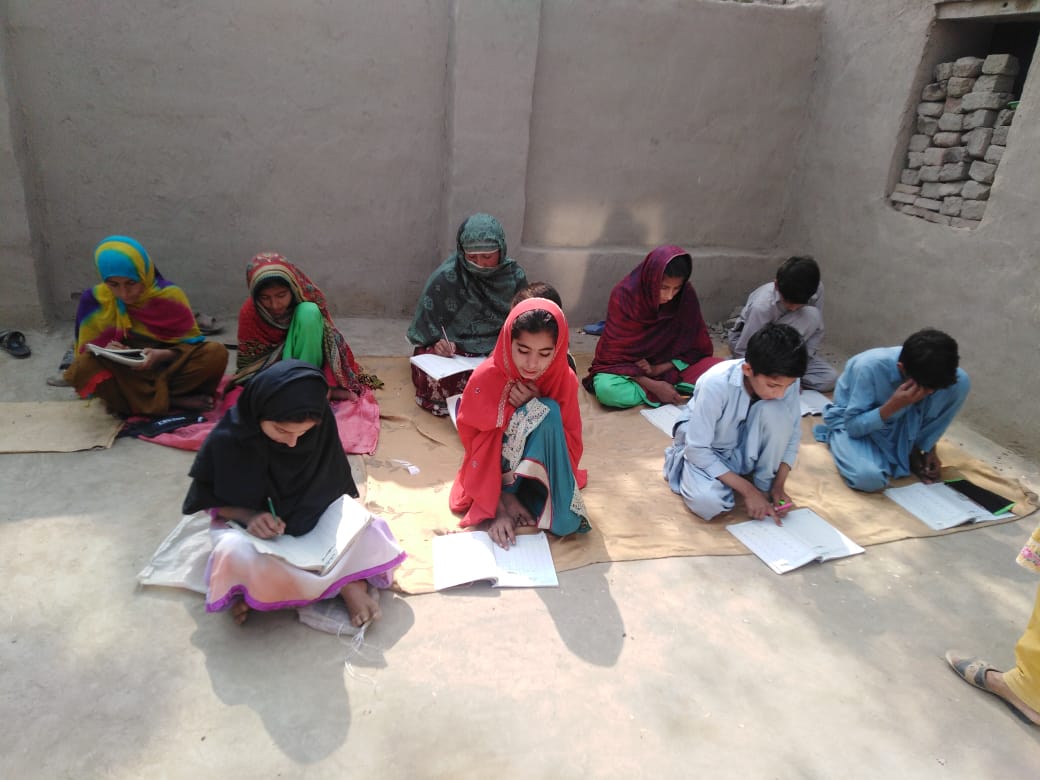 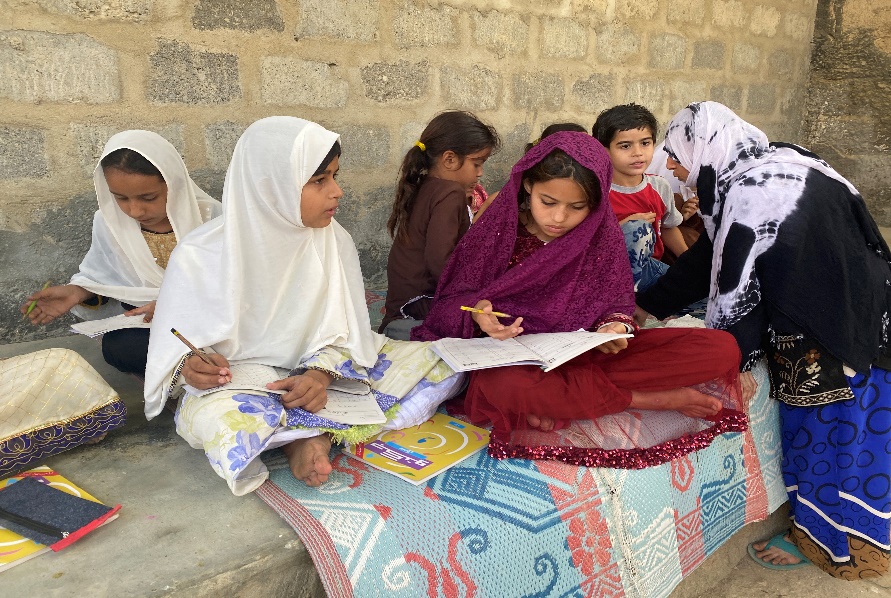 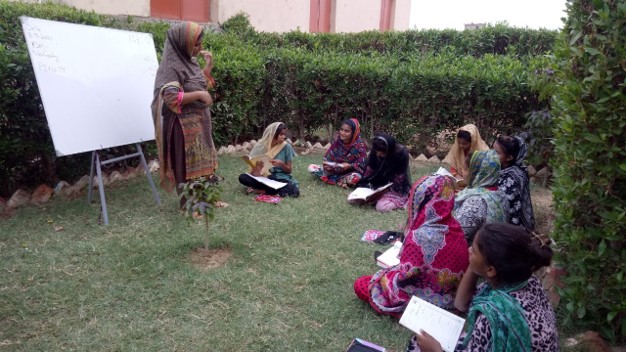 Budget 2023–24
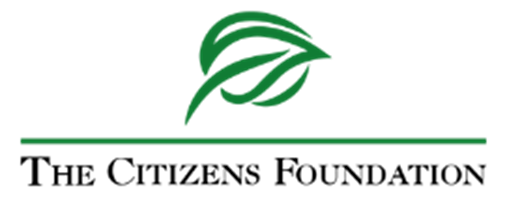 Support for Aagahi 2023–24
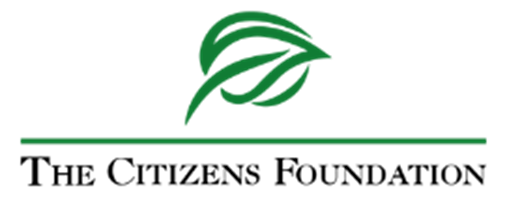 The Aagahi female literacy program at TCF needs your help! Aagahi is run solely through donations and sponsorships. Your help is needed to eradicate illiteracy from Pakistan. 

A literacy center (Aagahi classroom) has the capacity to enroll up to 20 learners. Support will cover the cost of books, stationery, teacher training, operations and monitoring and evaluation.
 -----
Sponsorship Packages:
Minimum: 23 Centers (capacity of 460 learners) – PKR 1 million
Maximum: No limit

250 Centers (capacity of 5,000 learners) – PKR 11 million
500 Centers (capacity of 10,000 learners) – PKR 22 million

Progress Reports:
A year-end report (covering activities of July 2023 to June 2024) would be submitted in August 2024.
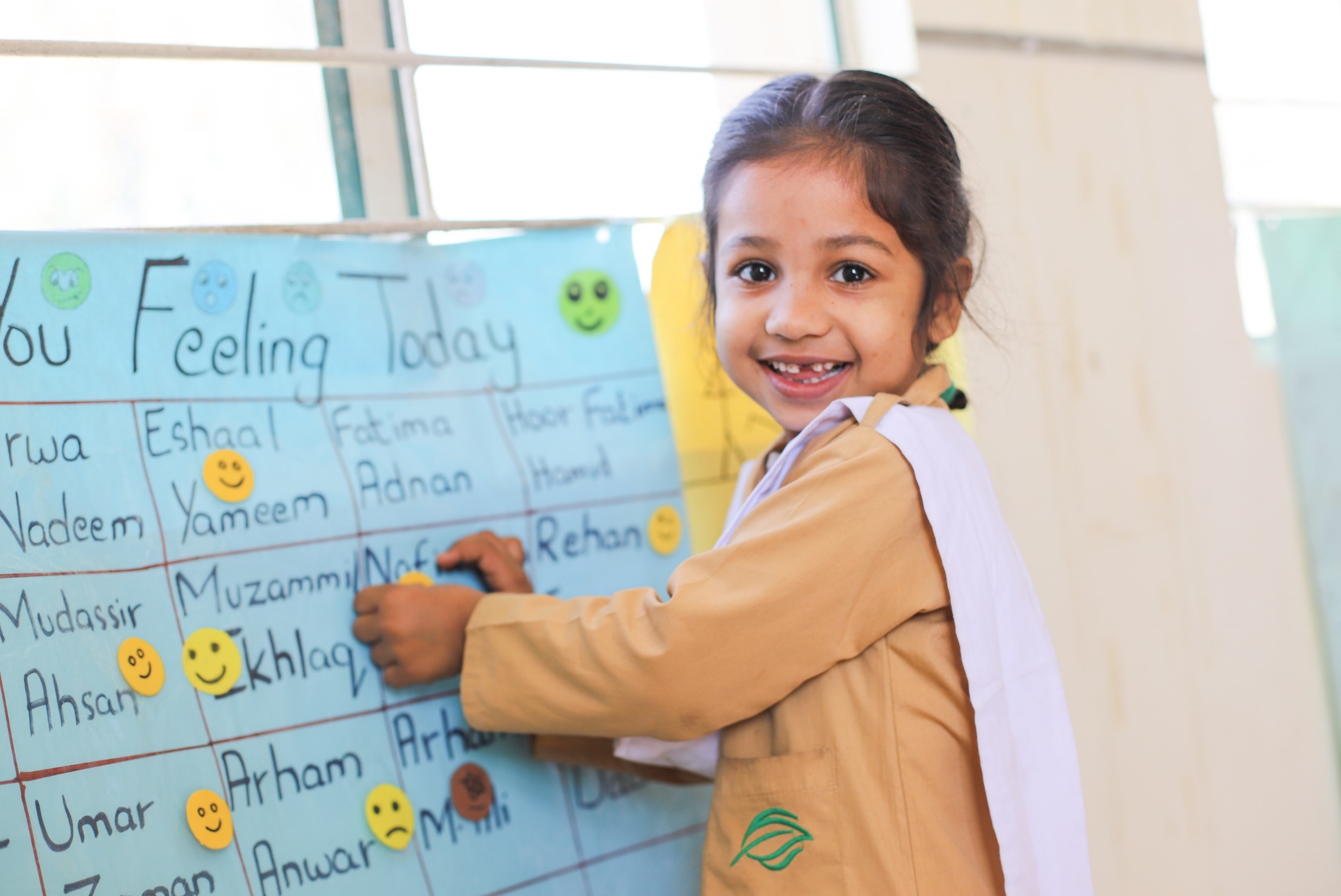 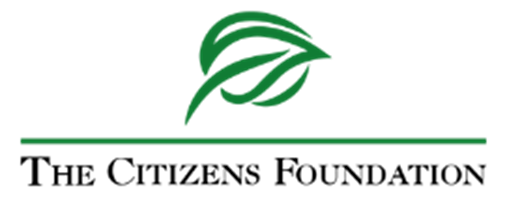 About The Citizens Foundation
Impact Numbers
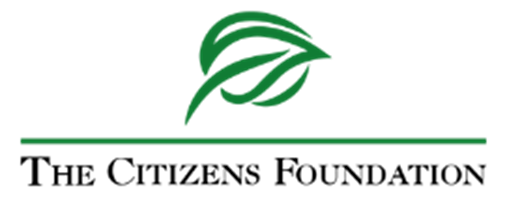 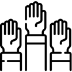 286,000
Students
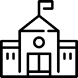 1,921
School Units
across Pakistan
14,000+
Female
Teachers
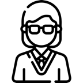 174,000
Women and girls empowered through Aagahi
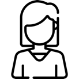 Alumni Impact
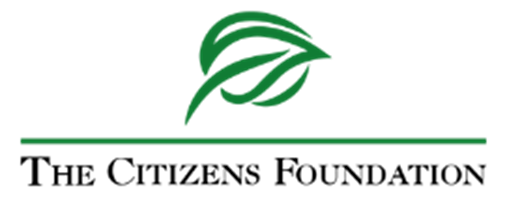 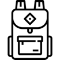 30%
Students scored A/A+
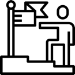 57,000+
Graduates to date
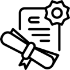 90%
Matriculation pass rate
12
Impact Beyond Basic Schooling
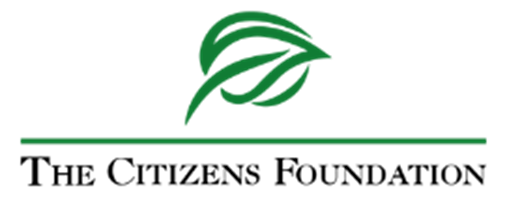 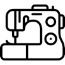 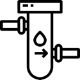 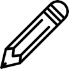 Aagahi 
Literacy for community women and girls
Aab-e-Rehmat
Providing filtered drinking water for communities
Vocational Training
Training community women and girls in tailoring and embroidery
174,000+
Learners
48,000
Daily Beneficiaries
36 
Filtration plants
3,200
Trainees
19
Centers
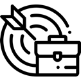 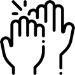 Summer Camp
Fun-based learning for primary students (Grades 3, 4, and 5)
Rahbar 
Mentoring program for 8th students
57,150+
Mentees
77,400+
Students
15,150+
Mentors
11,200+
Volunteers
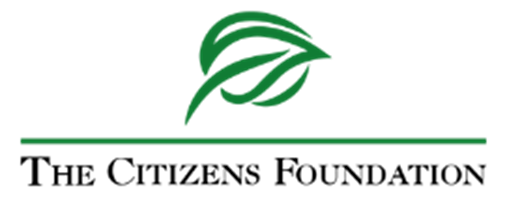 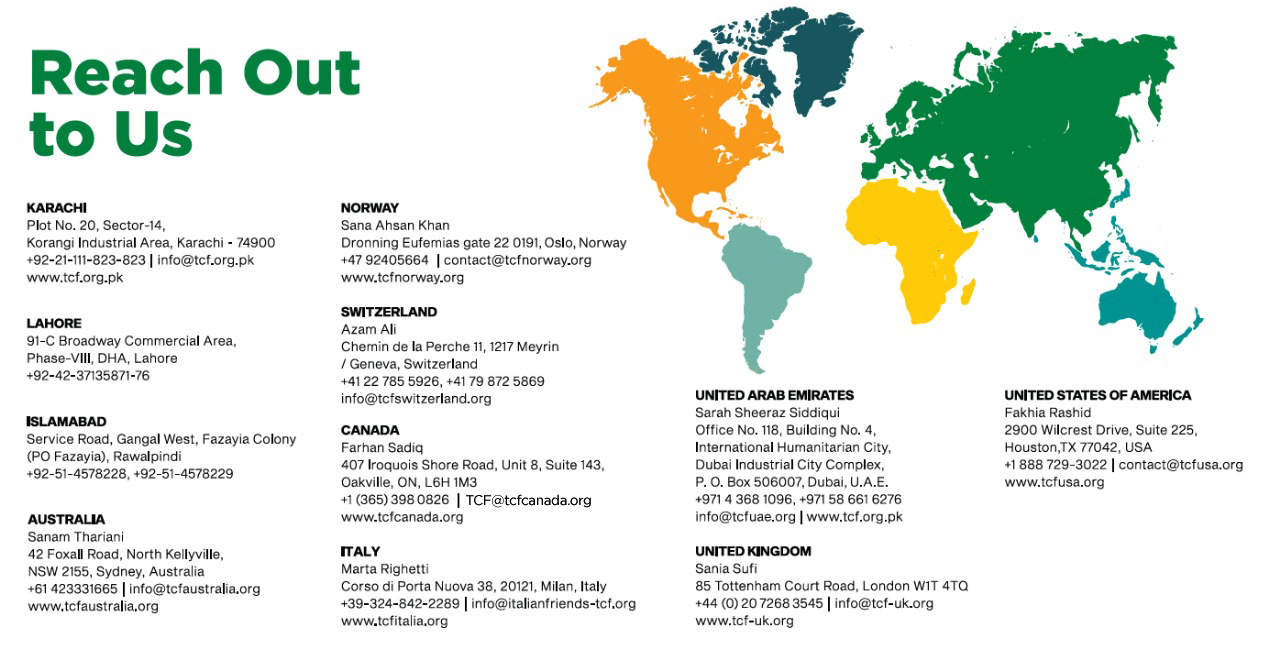